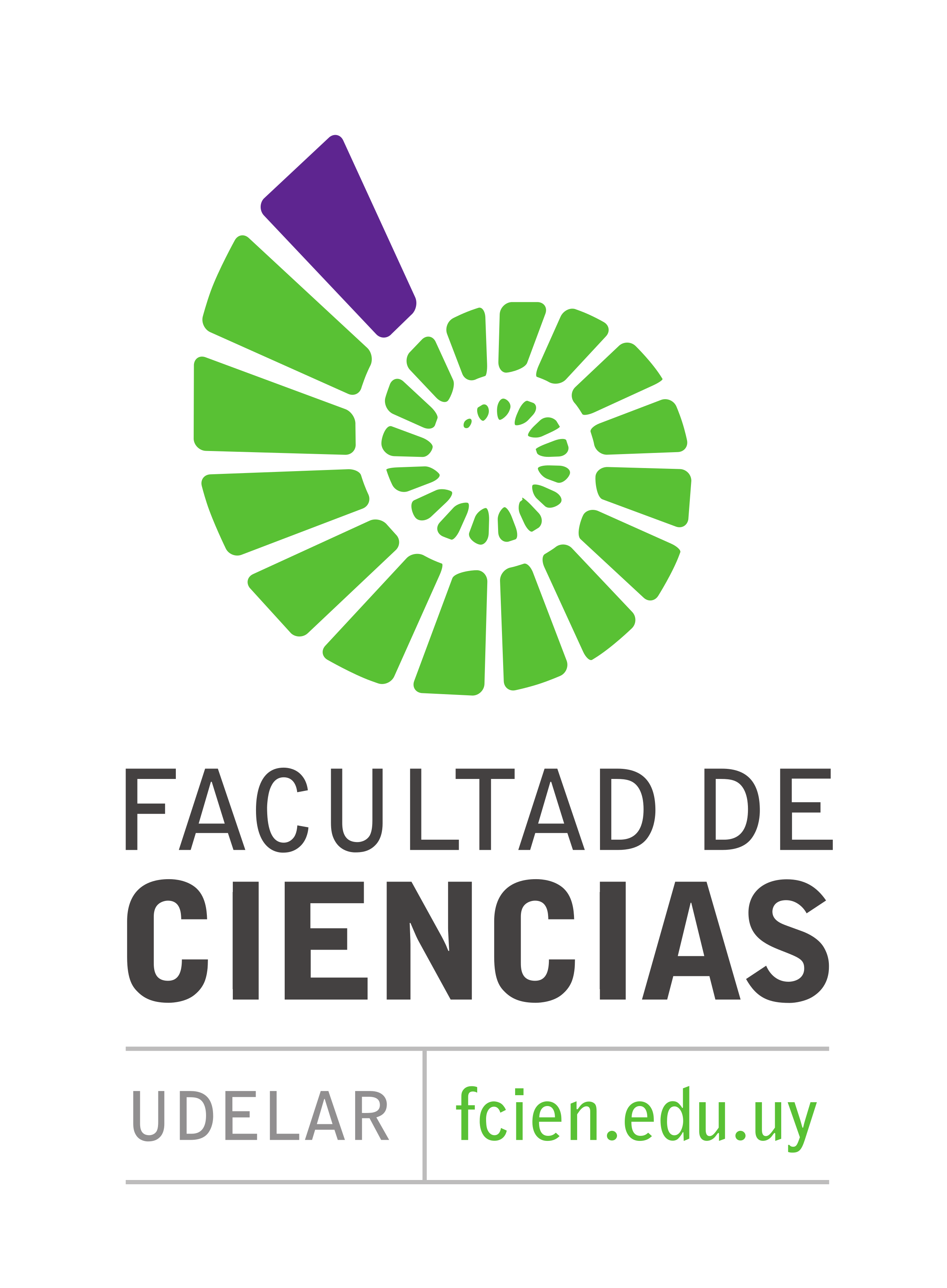 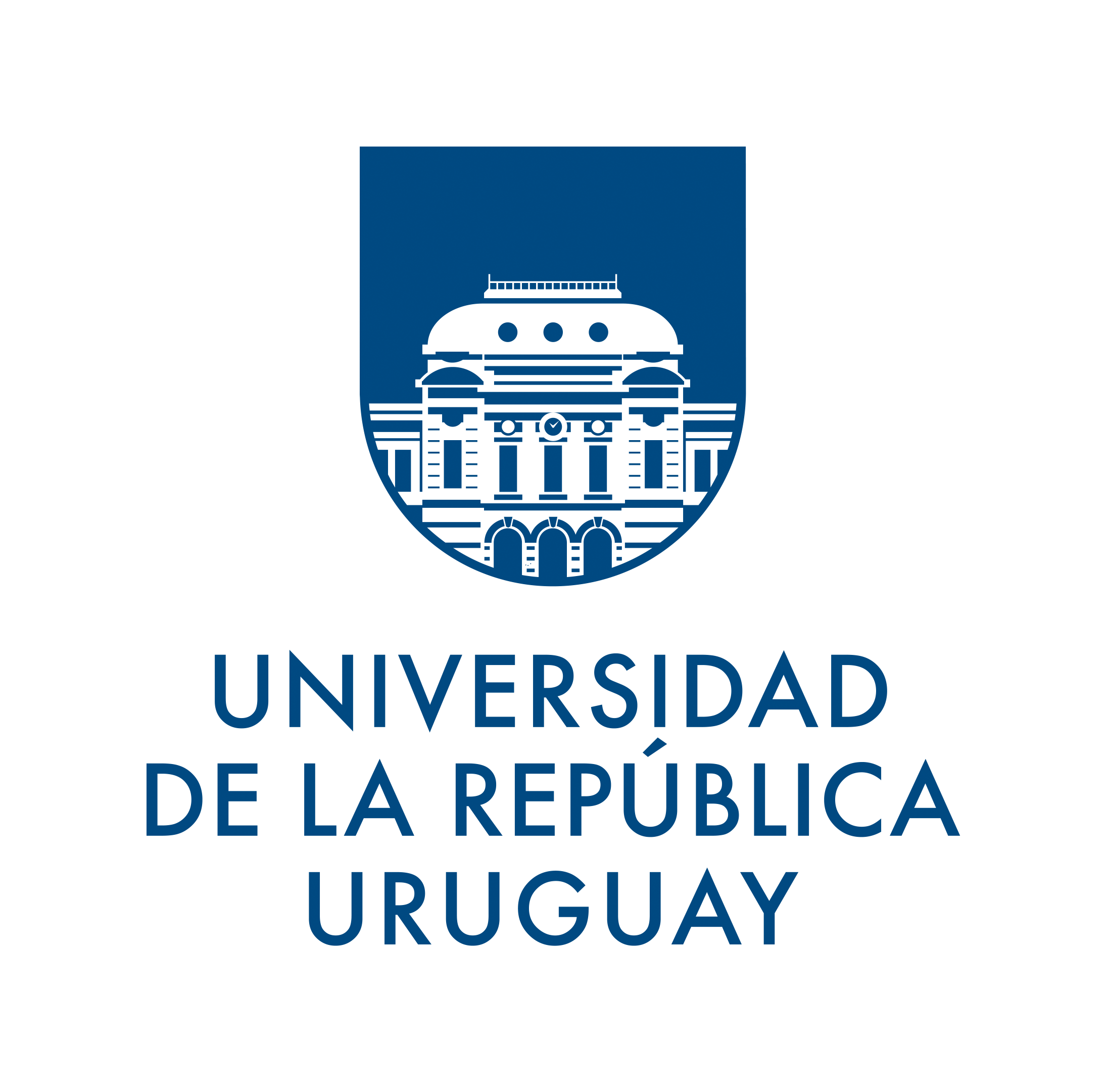 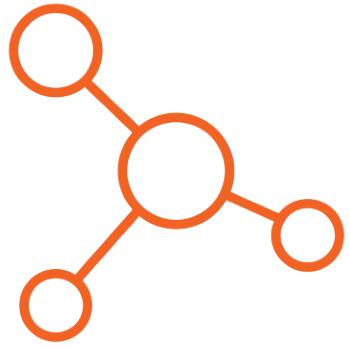 Oferta de Pasantía/Trabajo Final de grado
MODELADO Y SIMULACIÓN COMPUTACIONAL DE REACCIONES CATALIZADAS POR FLAVOPROTEÍNAS
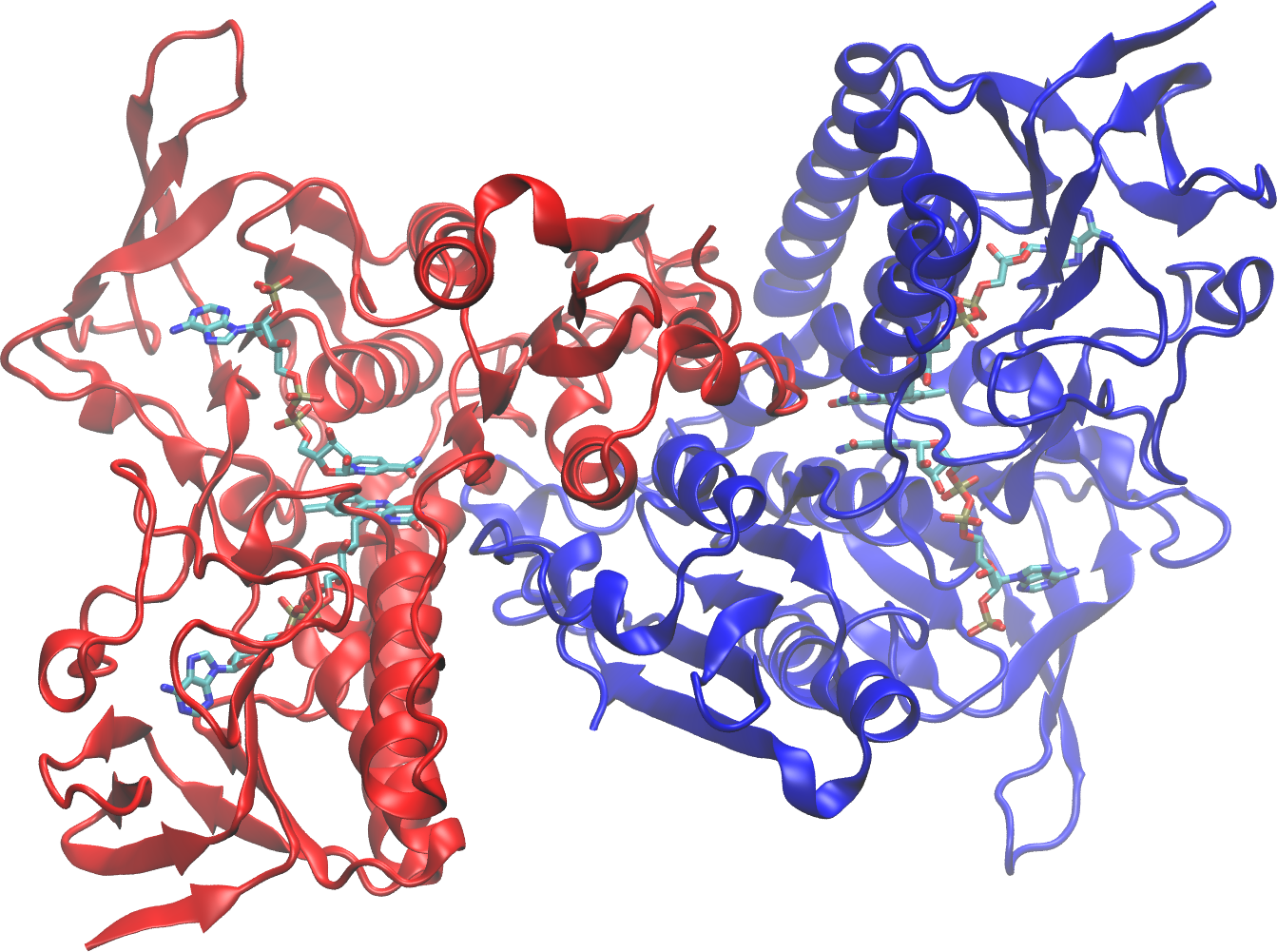 Breve descripción
Modelado y simulación computacional de reacciones catalizadas por flavoproteínas y de la inhibición de la actividad de estas últimas. Se prevé el uso de técnicas de modelado computacional DFT de reacciones químicas en solución, simulaciones de dinámica molecular clásica, y modelado QM/MM de reacciones químicas en proteínas. El plan de trabajo se definirá con el estudiante a orientar.
Requisitos para postular
Ser estudiante avanzado de la Licenciatura en Bioquímica o con formación similar.  Para pasantías será deseable (no excluyente) tener examen aprobado de Fisicoquímica Moderna y para tesinas los requisitos son haber completado 55 créditos en el área Química y  47 en el área Físico-Matemática.
Laboratorio: Instituto de Química Biológica
Responsable: Dr. Jenner Bonanata
Email de Contacto: jbonanata@fcien.edu.uy
Se reciben postulaciones hasta el 07/04/22
Licenciatura en Bioquímica